Journées Françaises de Photosynthèse
9th-10th June 2022
Gif sur Yvette
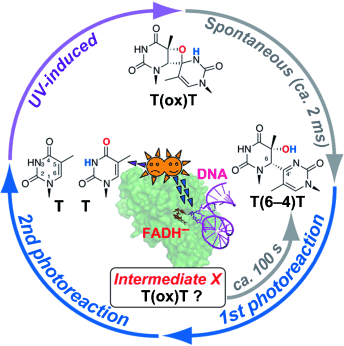 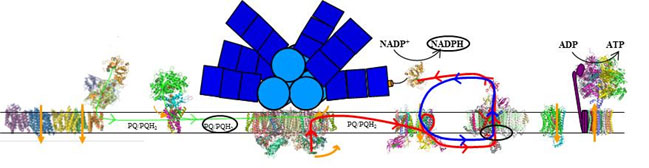 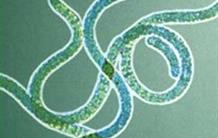 Noam Adir 
(Technicon Haifa; Israel) 
Art van der Est 
(Brock University, Canada)
Ginga Shimakawa (KwanseiUniversity, Japan)

Damien Sorrigué (Cadarache)
Xenie Johnson (CEA Saclay)
Helene Lunay (Marseille)
Tania Tibiletti (saclay)